DIPLOMA
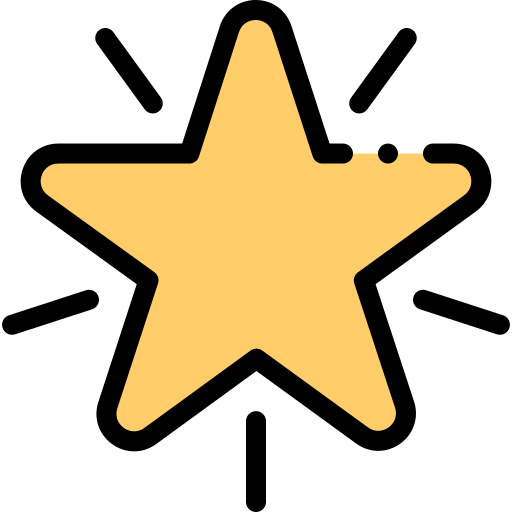 Fin de curso
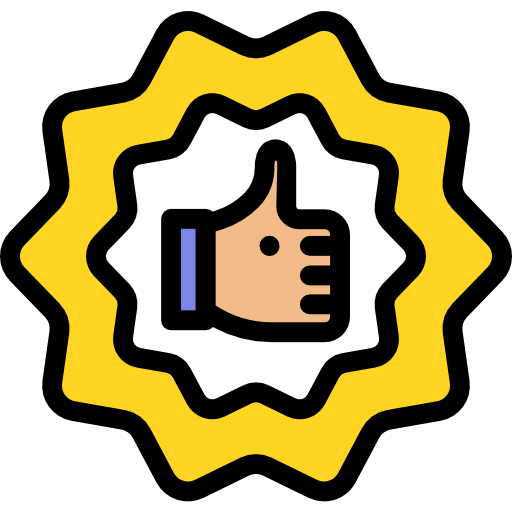 para
Por tu esfuerzo y trabajo este curso.
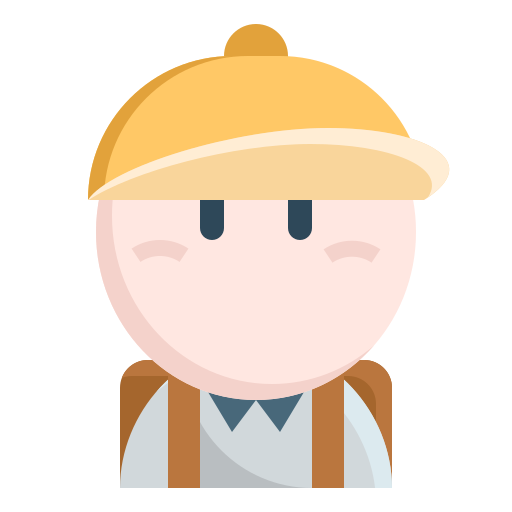 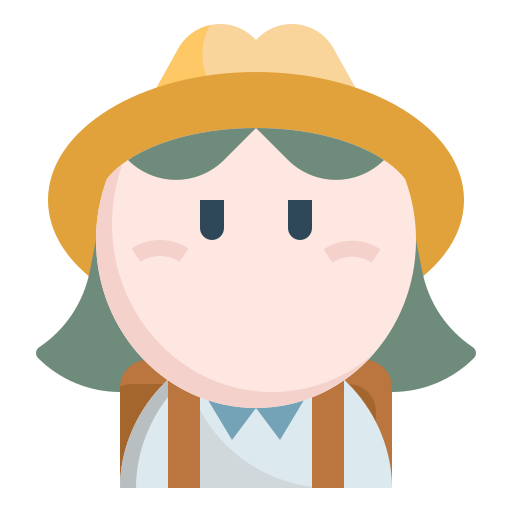 Teacher Rita
El alumno
Curso 2019/2020